Encouraging application of the Okanagan Charter in BC:Healthy Minds | Healthy Campuses
International Health Promoting Campuses Symposium
May 12, 2022
Tim Dyck & Mahboubeh Asgari
HM|HC Co-Leads
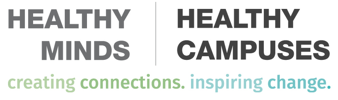 HM|HC in short
What?
A learning community (since 2004)
25 BC post-secondary institutions

About? promoting mental well-being and healthier 
              relationships with substances

equipping to navigate and thrive together
      enhancing campus environments and members’ resilience
maximizing benefits and minimizing harms from use of drugs
Means?
HM|HC on generating and exchanging knowledge
Health knowledge (literacy) is:
It’s aptly applied in joint endeavour:

embracing diversity, ensuring inclusion, seeking equity
valuing community, sharing power, committing to collaboration
upholding personal agency and social responsibility
eroding stigma by recognizing “all of us” rather than “we and them”
HM|HC on practicing dialogue
What’s dialogue?
A way of being in the world
A unique form of conversation
Creating the ‘container’
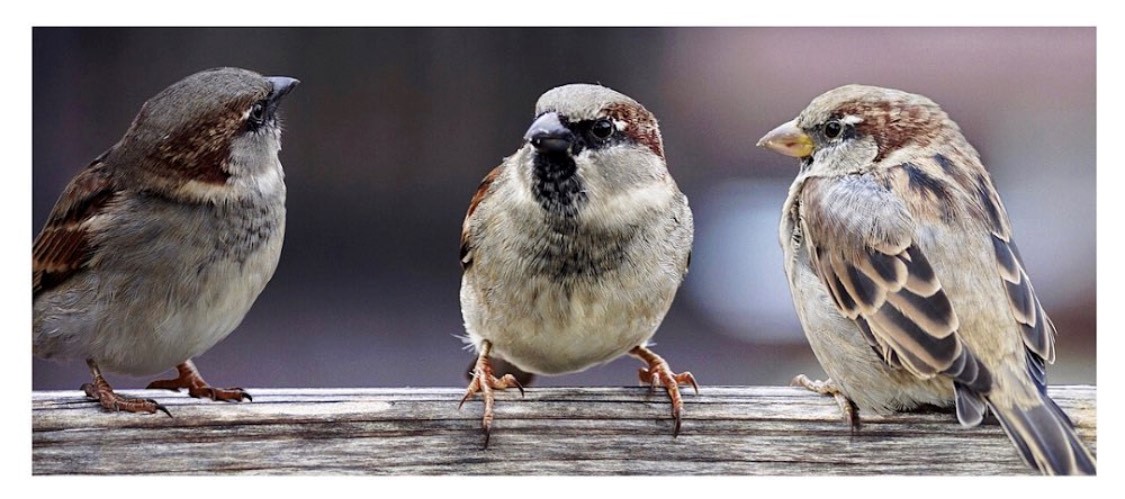 HM|HC on practicing dialogue
Why dialogue?
HM|HC on assessing impact
Responding to people (versus following a formula):
Considerations:

How to do justice to interplay of influences, agents’ assumptions, values, beliefs, motives …?

Do metrics & method capture ends first confirmed and then attested by the subjects themselves?

Don’t we really need continued conversation on progress on and potential for desired capacity?
Some HM|HCquestions for reflection
How might health promotion principles as cited in the Okanagan Charter be more consistently applied in our knowledge generation and exchange efforts in post-secondary settings?
2.   How might we better promote and practice dialogue as a crucial component in meaningful, healthy  
      culture change in our campus contexts?
3.   What are our biggest challenges and the most promising ways forward in applying a responsive 
      approach to evaluation of our efforts to build capacity?
Contact
tdyck@uvic.ca
mahboubeh.asgari@cmha.bc.ca

www.healthycampuses.ca